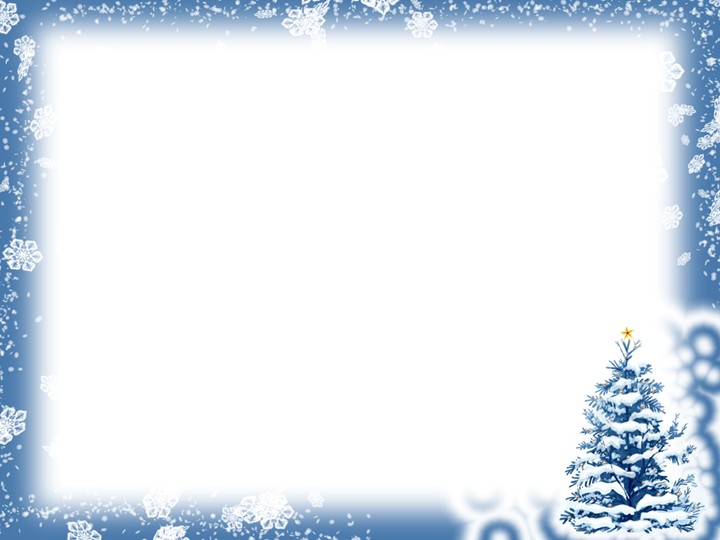 Для вас, родители!!!

ИНСТРУКЦИЯ 
о безопасном поведении в период Новогодних и Рождественских каникул
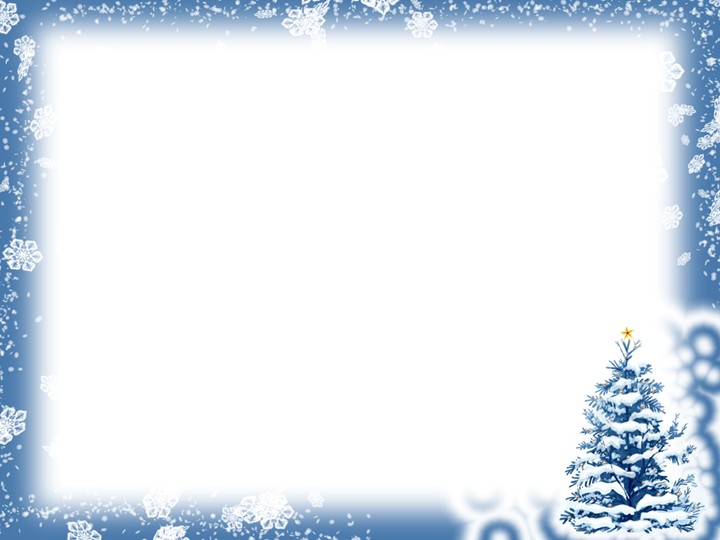 Безопасность ребенка во время каникул 
Уважаемые родители!
   Наступают  зимние каникулы  – пора отдыха детей, интересных дел, новых впечатлений.
      Чтобы избежать непредвиденных ситуаций с детьми, убедительно просим Вас позаботиться  о безопасности ваших детей, особенно если они остаются дома без присмотра взрослых. 
Помните, что в это время значительно увеличивается
 риск уличного и бытового травматизма.
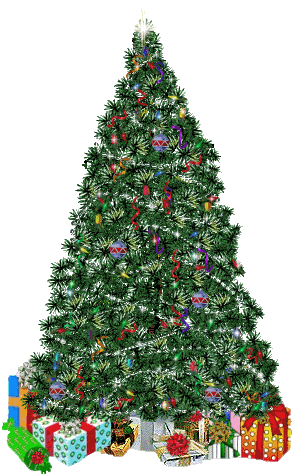 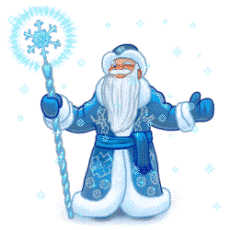 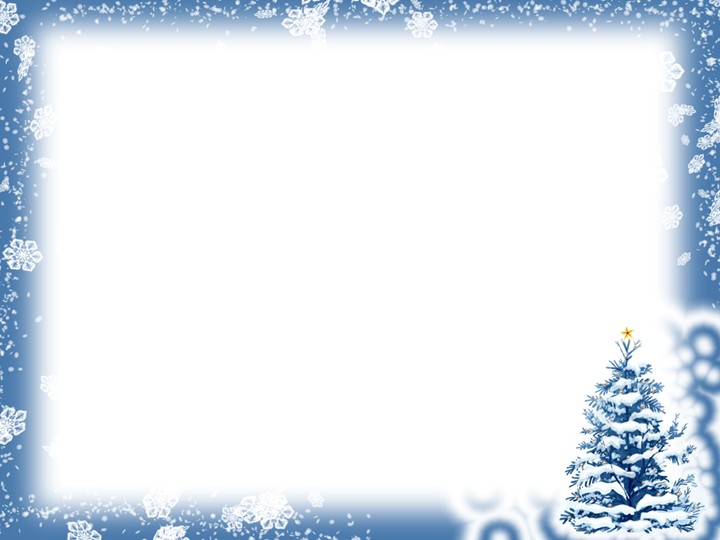 Чтобы новогодние праздники не омрачились бедой, 
запомните эти простые правила:
1. Ёлка устанавливается на устойчивой подставке, подальше от отопительных  приборов.
 2. Для освещения елки необходимо использовать только исправные электрические гирлянды заводского изготовления.
         Запрещается:
 украшать елку свечами, ватой, игрушками из бумаги и целлулоида;
одевать маскарадные костюмы из марли, ваты,  бумаги и картона;
применять свечи и хлопушки, устраивать фейерверки и другие    световые пожароопасные эффекты, которые  могут                           привести к пожару;
оставлять без присмотра детей во время новогодних             мероприятий.
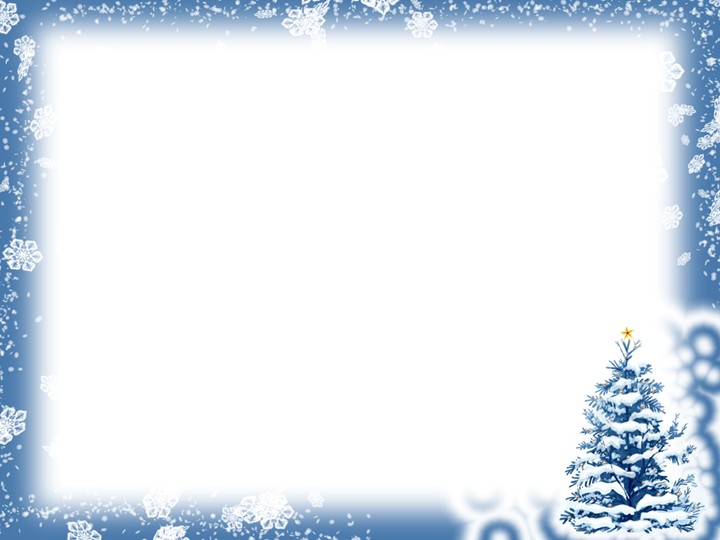 Покупайте пиротехнику только в специализированных 
магазинах, а не с рук или на рынках, где вам могут продать
 контрафактную продукцию!
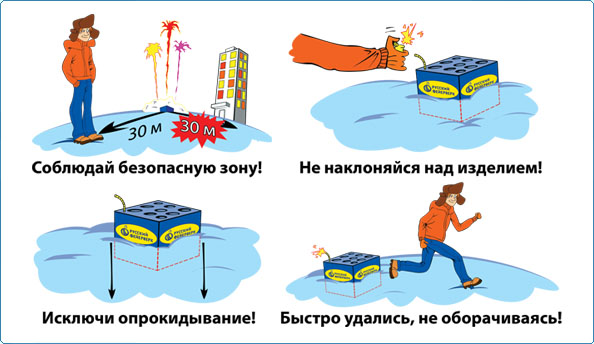 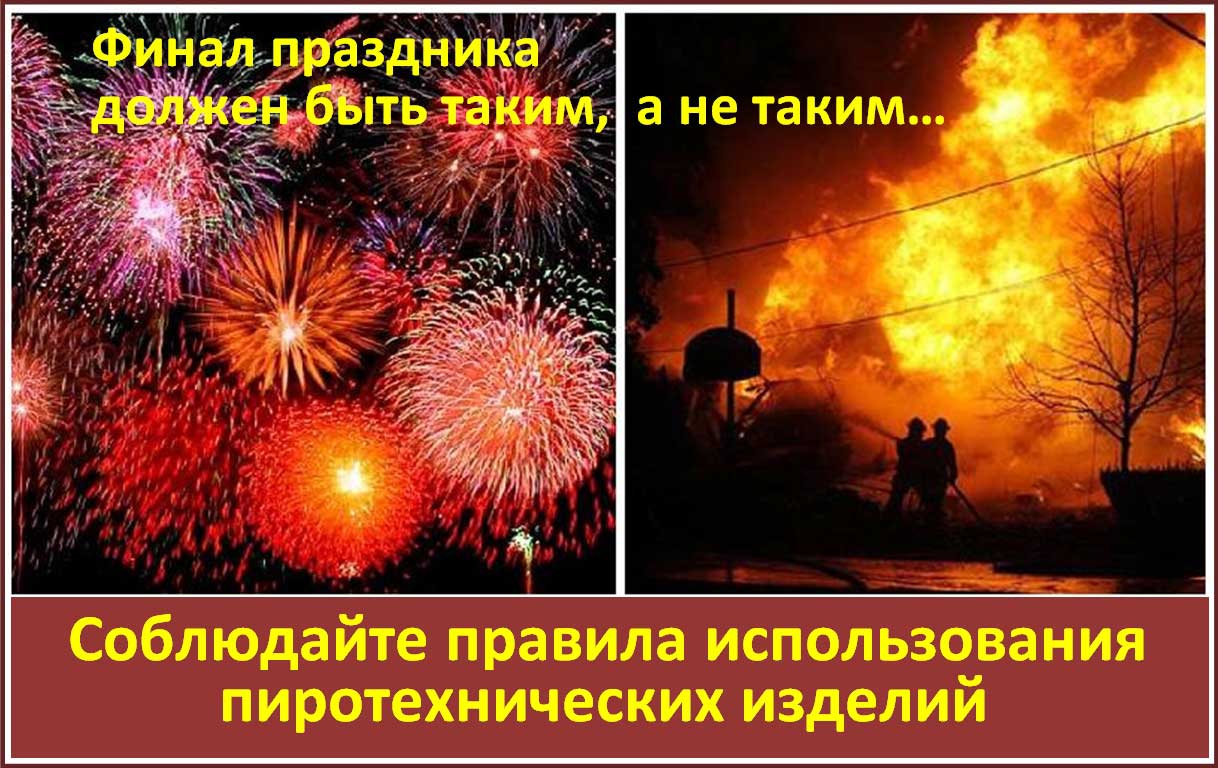 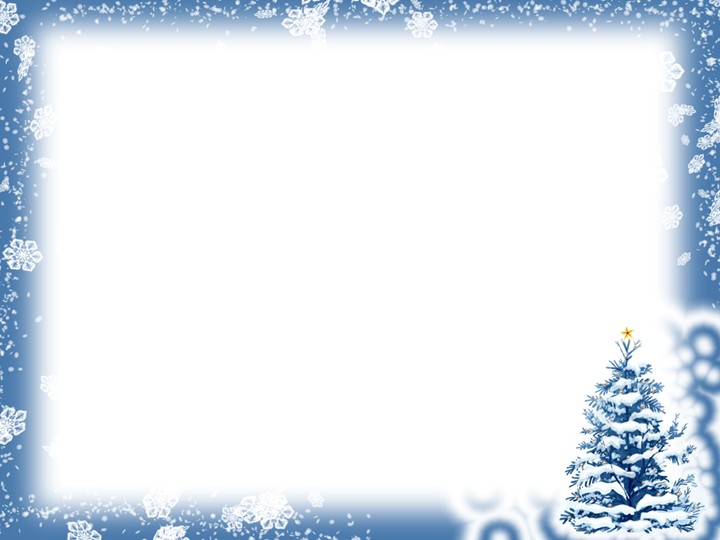 ПРАВИЛА ПОВЕДЕНИЯ НА ДОРОГЕ
Важно, чтобы родители были примером для детей в соблюдении правил
 дорожного движения.
* Не спешите, переходите дорогу размеренным шагом.
* Выходя на проезжую часть дороги, прекратите разговаривать — ребёнок должен привыкнуть, что при переходе дороги нужно сосредоточиться.
* Не переходите дорогу на красный или жёлтый сигнал светофора.
* Переходите дорогу только в местах, обозначенных дорожным знаком  «Пешеходный переход».
* Из автобуса, такси выходите первыми. В противном 
случае ребёнок может упасть или побежать
 на проезжую часть дороги.
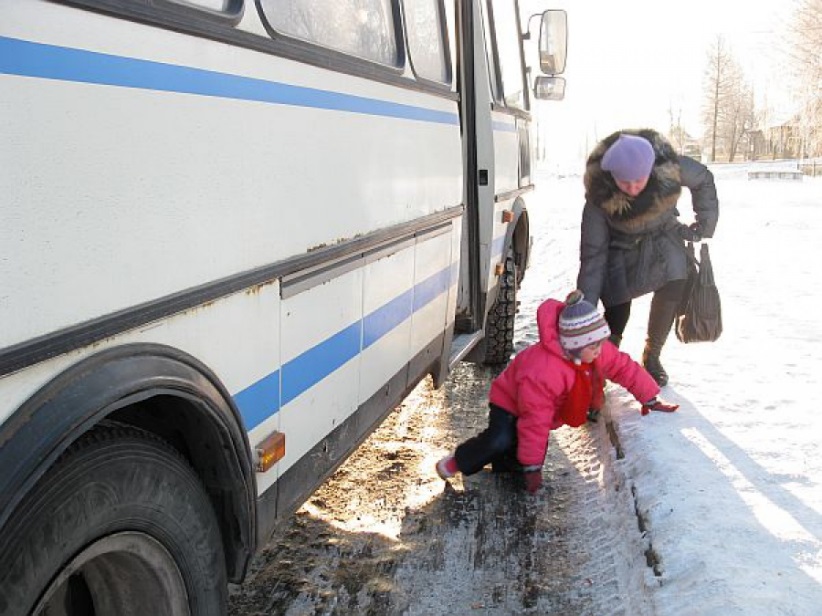 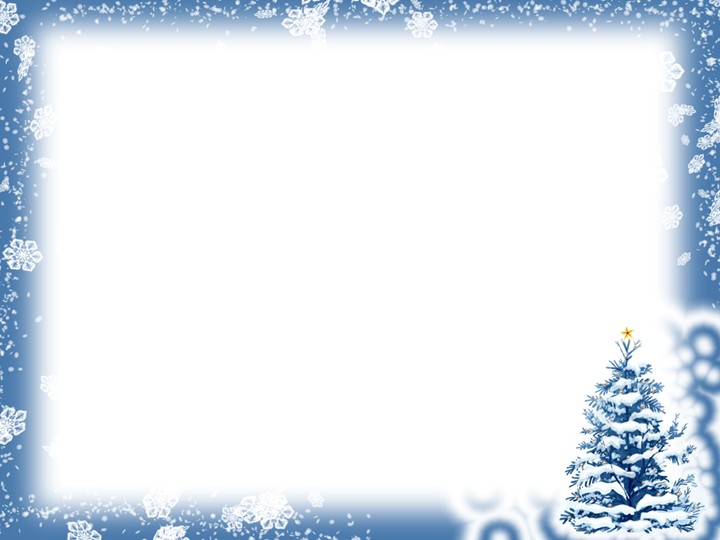 * Привлекайте ребёнка к участию в ваших наблюдениях за обстановкой на дороге: показывайте ему те машины, которые готовятся поворачивать, едут с большой скоростью и т.д.
* Не выходите с ребёнком из-за машины, кустов, не осмотрев предварительно дороги, — это типичная ошибка, и нельзя допускать, чтобы дети её повторяли.
* Не разрешайте детям играть вблизи дорог и на проезжей части улицы
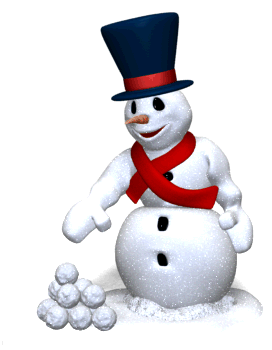 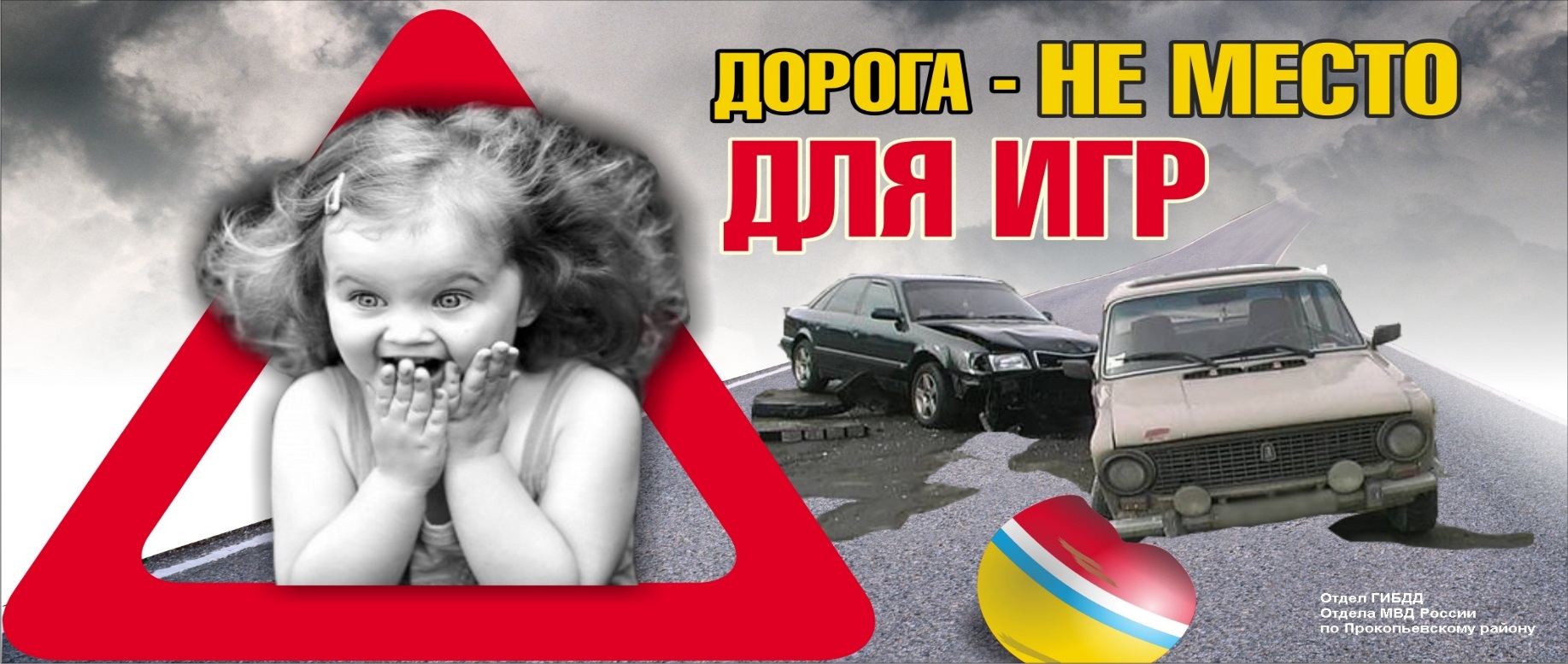 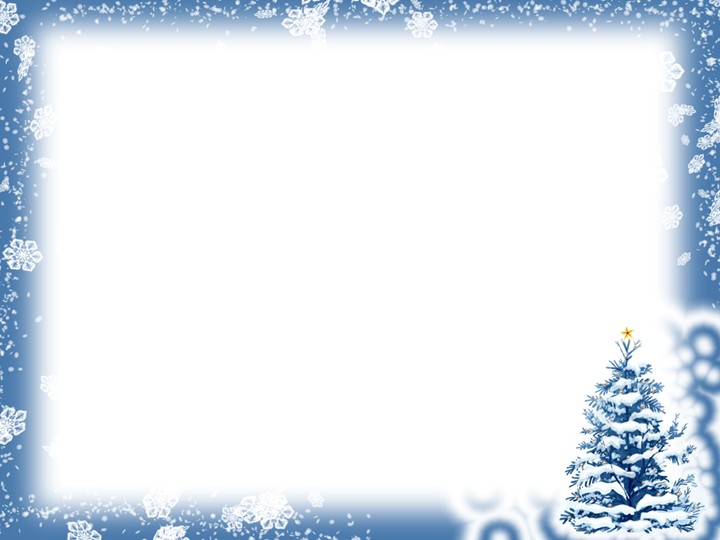 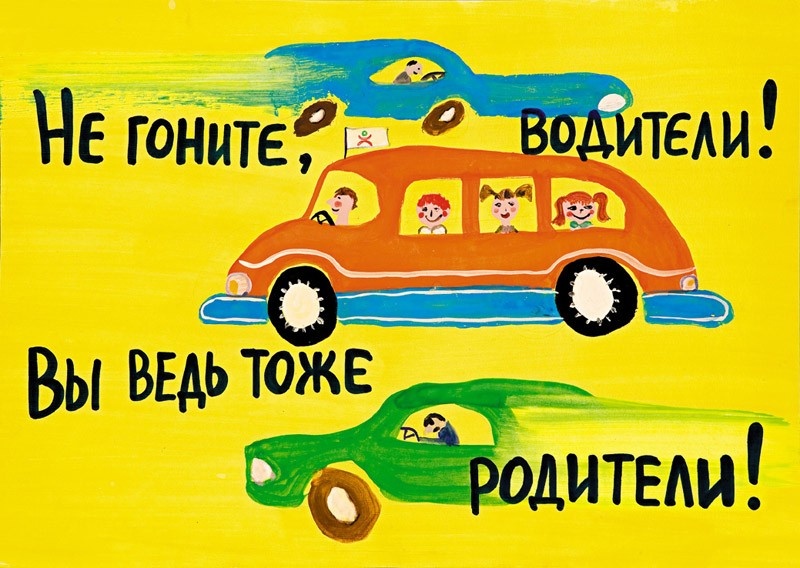 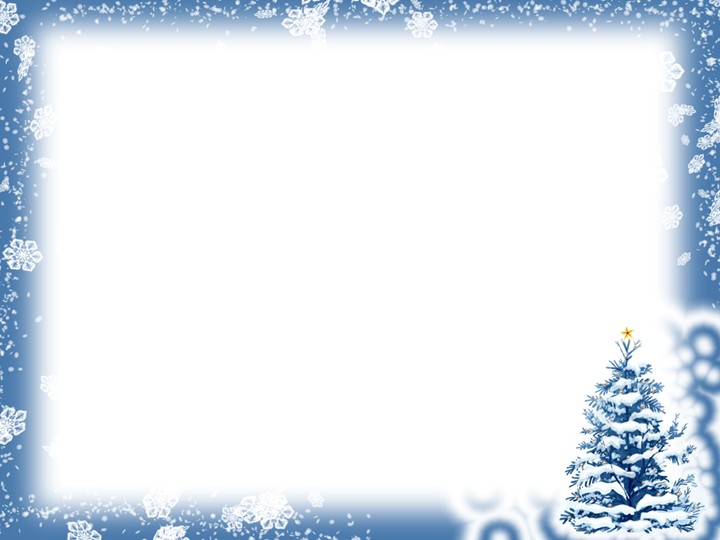 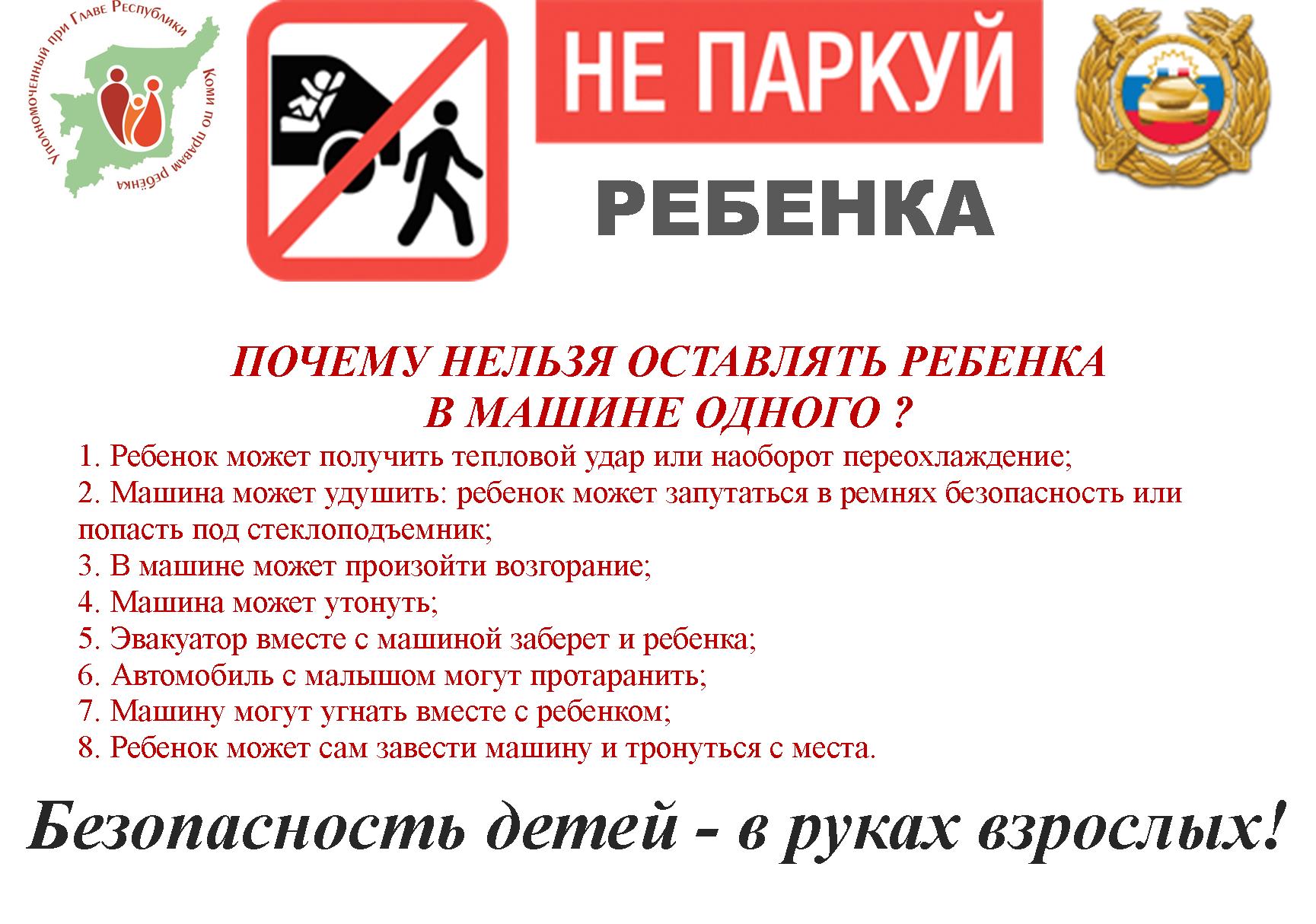 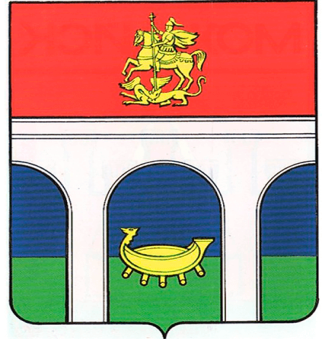 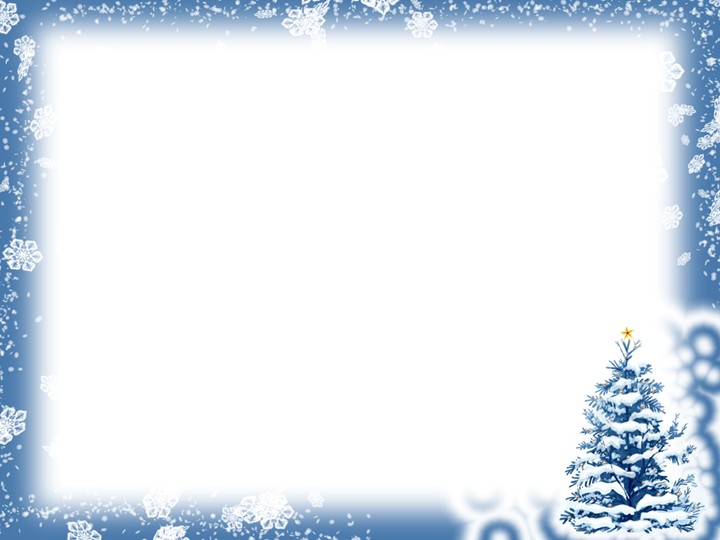 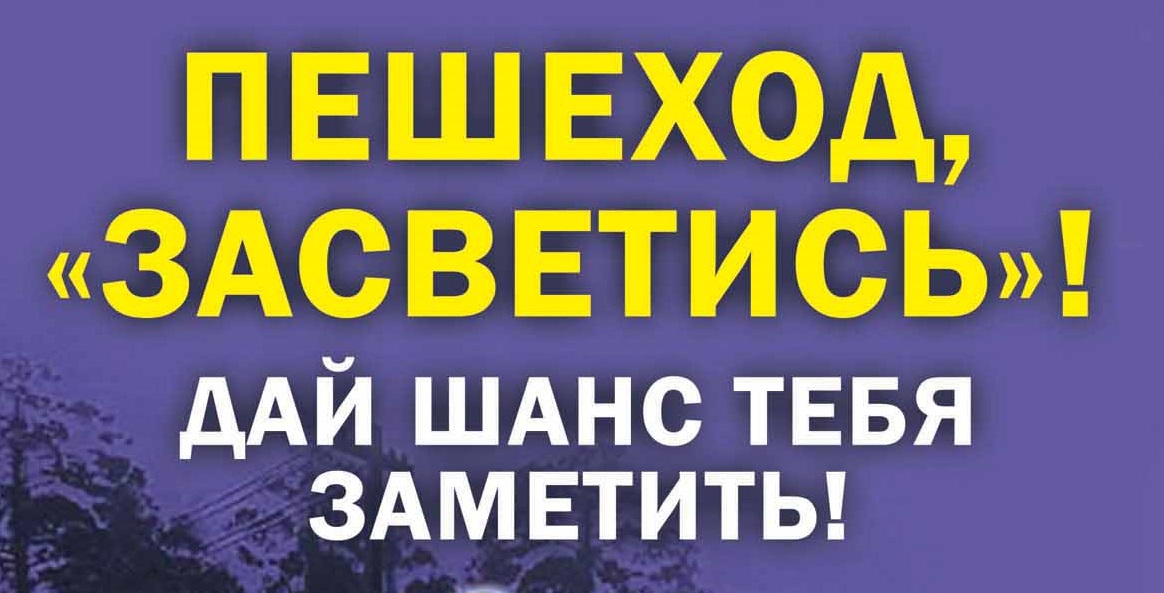 Будь заметным!
В темноте легко ошибиться в определении расстояния как до едущего автомобиля, так и до неподвижных предметов. Часто близкие предметы - кажутся далекими, а далекие - близкими. Очень важно, чтобы на одежде были световозвращающие элементы
Свет фар, попавших на них, тут же «вернется» к водителю, 
и он заметит пешехода. Применение световозвращающих 
приспособлений снижает тяжесть последствий ДТП на 70%.
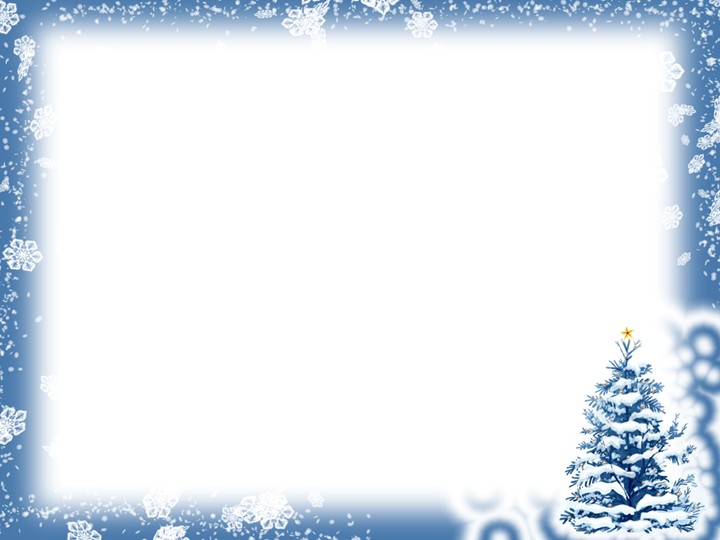 Одного «светлячка» недостаточно. Световозвращающие элементы должны располагаться спереди, сзади и с каждого бока.
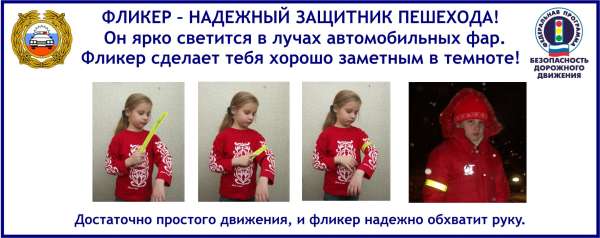 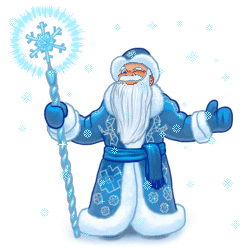 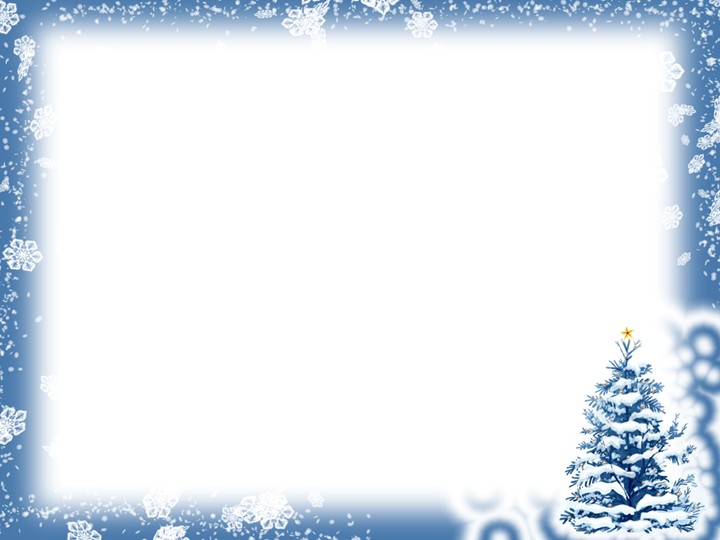 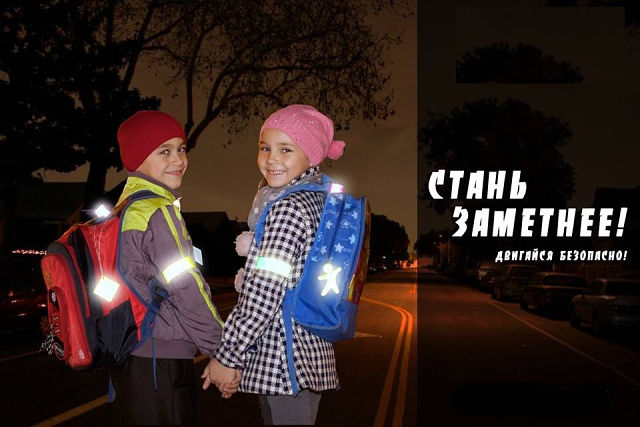 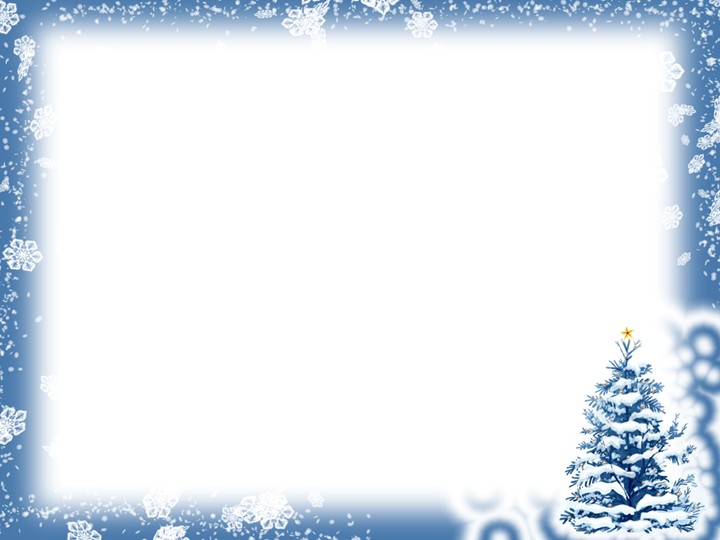 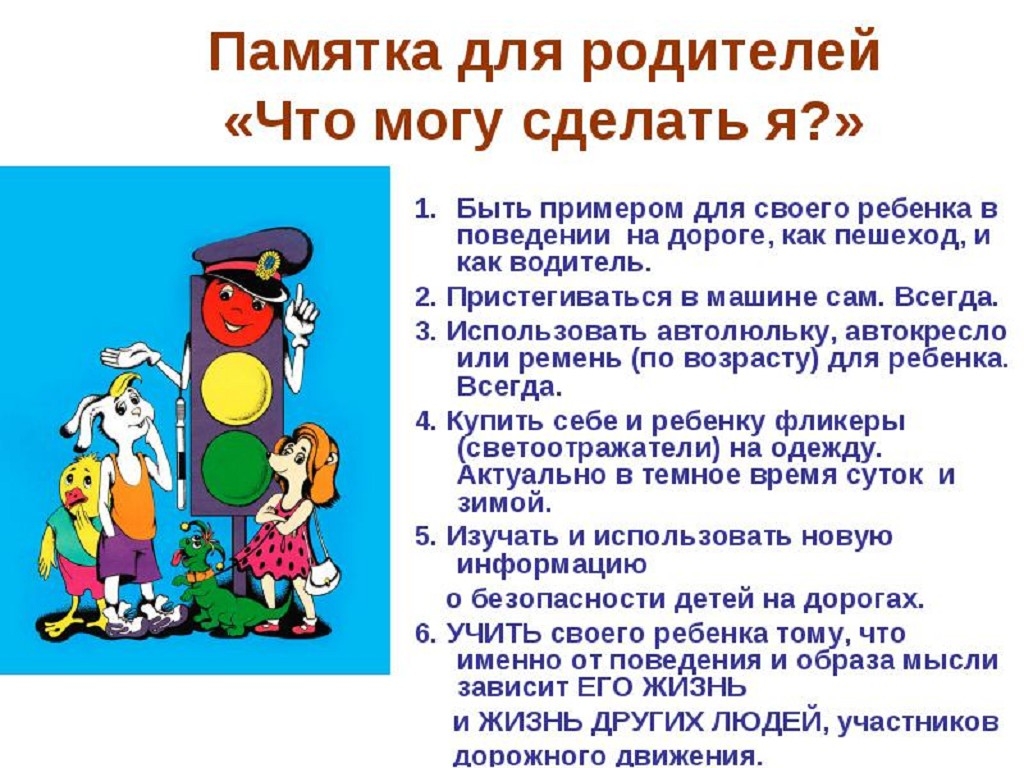 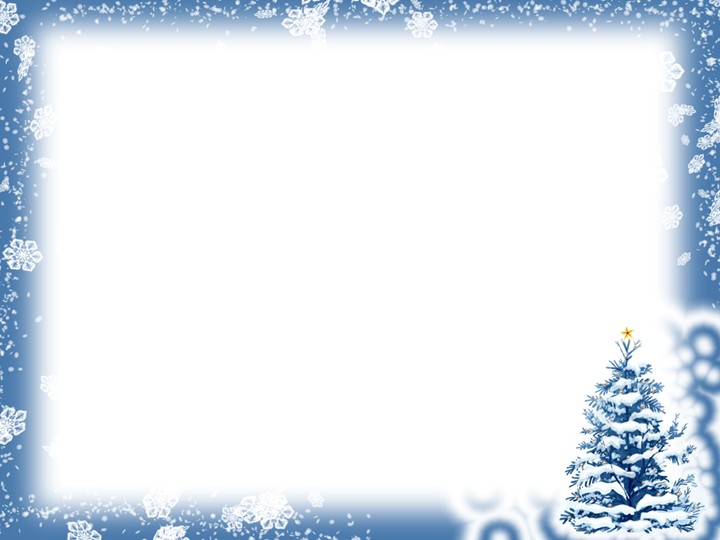 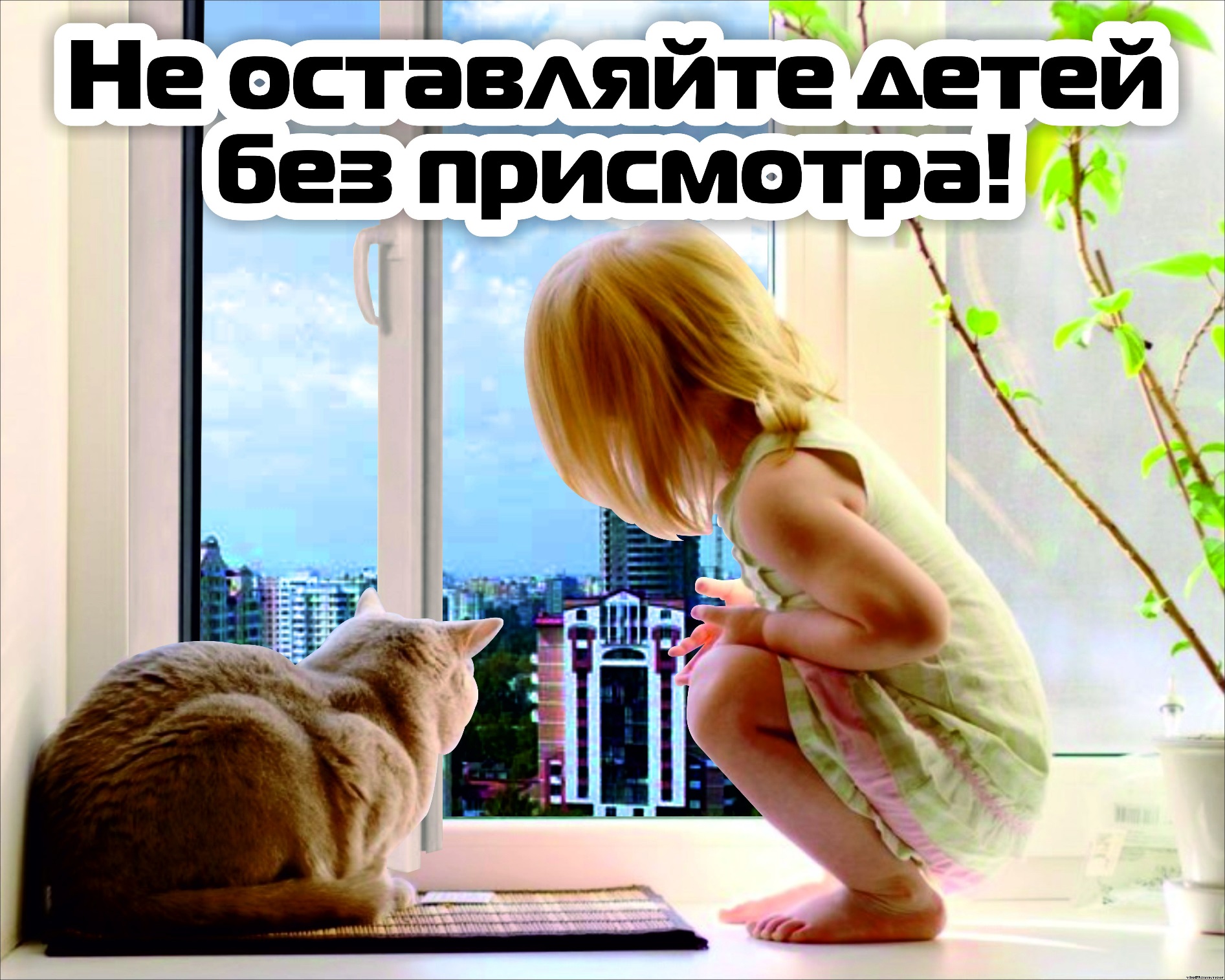 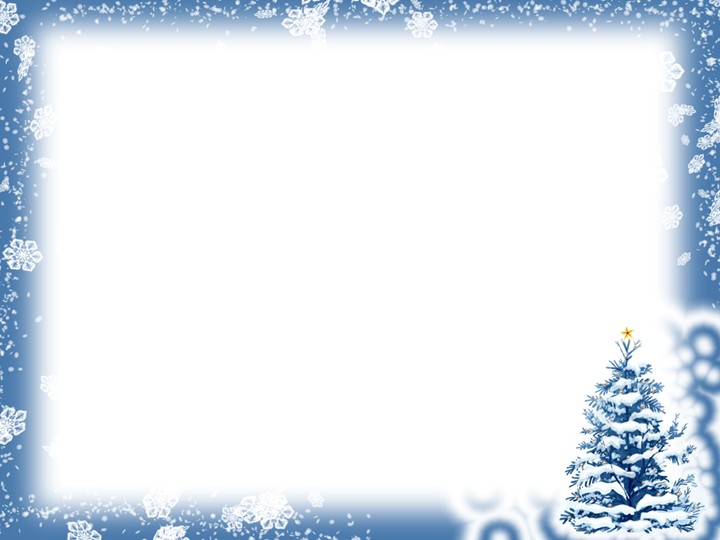 ОСТОРОЖНО: ОДИН ДОМА
В каникулы, как правило, дети много времени проводят без присмотра взрослых. Предупреждать детей об опасности – обязанность родителей.
Объясните детям, что никто не может прийти в ваш дом от вашего имени с просьбой отдать какую-то вещь или сумму денег, приютить на ночлег и т.д.

Внушите своим детям пять «не»:
 не открывать дверь незнакомым людям;
 не ходи никуда с незнакомыми людьми, как бы они не уговаривали и чтобы интересное не предлагали;
 не садись в машину с незнакомыми;
 не играй на улице с наступлением темноты;
 не входи в подъезд, лифт с незнакомыми людьми.
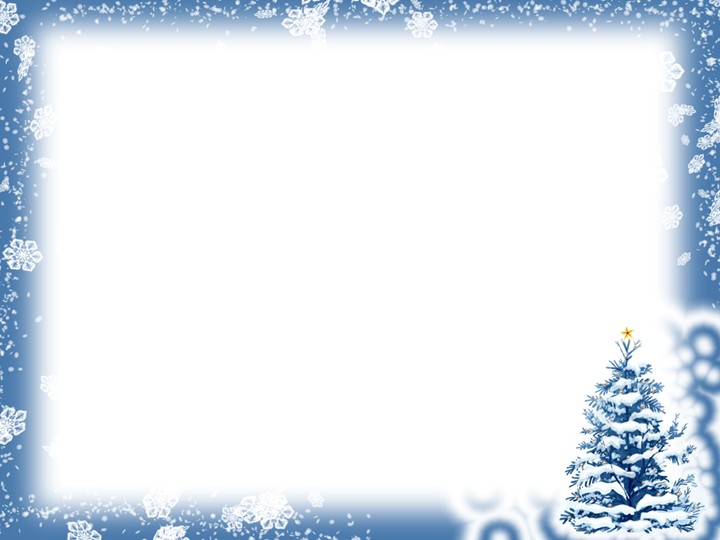 Напоминайте, чтобы подростки соблюдали следующие правила:
 уходя из дома, всегда сообщали, куда идут и как с ними можно связаться в случае необходимости;
 избегали случайных знакомств, приглашений в незнакомые компании;
 сообщали по телефону, когда они возвращаются домой.

Следите за тем, с кем общается ваш ребенок и где он бывает.

Смотрите, чтобы ваш ребенок не пользовался сомнительной  литературой и видеопродукцией.

Ограничьте и сделайте подконтрольным общение ребенка в интернете.

Поддерживайте с детьми доверительные дружеские отношения. 
Не запугивайте ребенка наказанием.
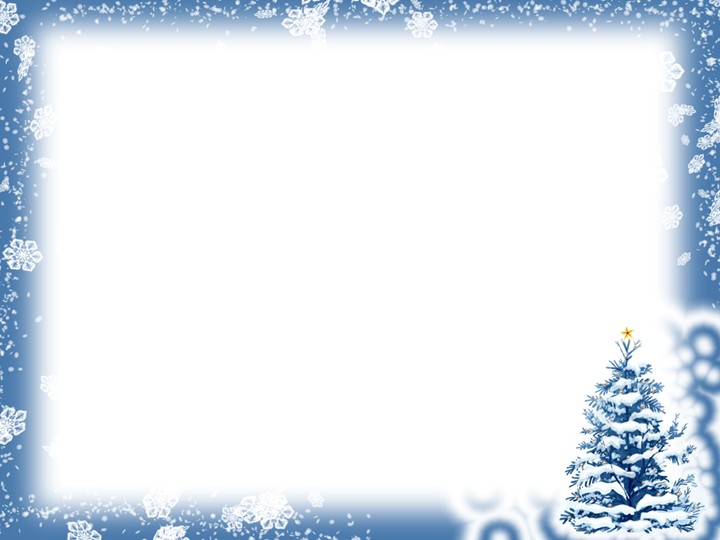 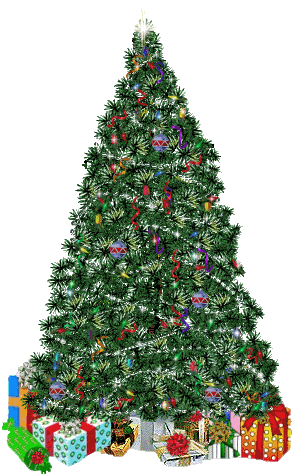 Берегите своих детей!
Помните: жизнь и здоровье ваших детей – в ваших руках!
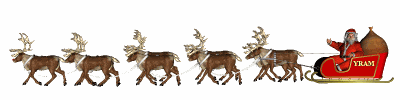 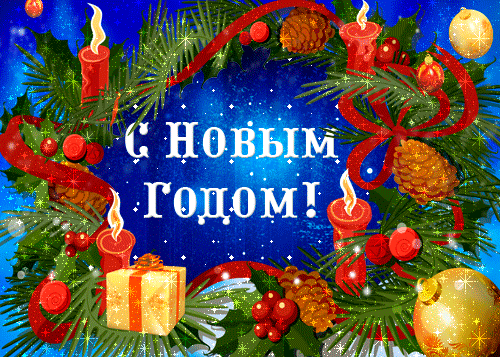